Death Row’s Children
Pakistan’s Unlawful Executions of Juvenile Offenders

February 2017
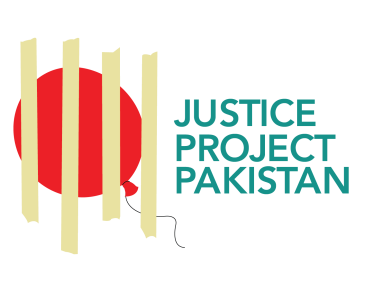 Who are we?
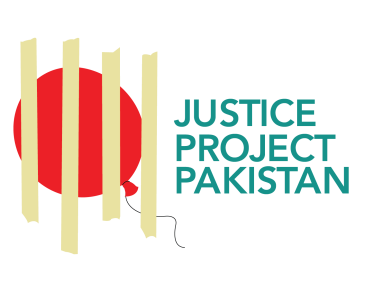 Who are we hanging?
On 16.12.2014, Pakistan lifted a 6 year de-facto moratorium on the death penalty. 

Total number of executions: 422 ( less than 16% for terrorists) 

The death penalty has disproportionately impacted the most vulnerable of our population:
 mentally ill
 victims of police torture 
 juvenile offenders
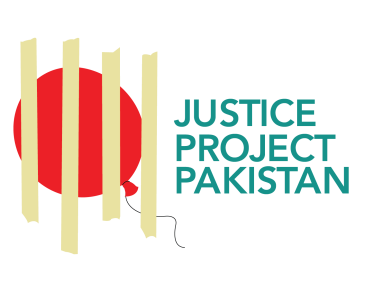 [Speaker Notes: JPP advocacy focuses on protecting the most vulnerable prisoners from the harshest punishments. Through provide direct legal aid and representation we have a front row seat into who the DP has impacted the most. 
We are interested in the third category. This group has the most protections under the law – but still suffers the worst of it’s punishments. In a way the law that protects them is their worst enemy. The GOP consistently mantains that because it exists no executions have taken place. Hower the reality is much different.]
Death Row’s Children
GOP: “In accordance with Pakistan domestic and international human rights obligations, death penalty is not awarded to children. No child has been awarded death penalty as well as no defendant is currently on death row”
At least 6 publically reported executions: Aftab Bahadur, Saqi Shah, Muhammad Sarfaraz, Muhammad Anwar, and Shafqat Hussain 
At least 10% of the current death row population constitutes of juvenile offenders (around 800 juvenile offenders) 
Committee on the Rights of the Child: “Severely alarmed by reports of the execution of several individuals for offences committed while they were under the age of 18””(June 2016)
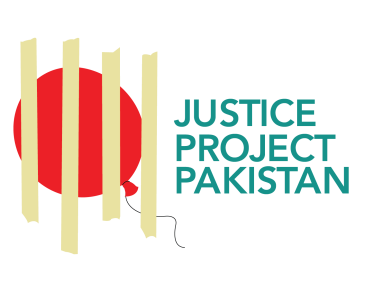 Background
Why does the Juvenile Justice System fail to protect Juvenile Offenders from the Death Penalty? 

Who are the Juvenile Offenders most vulnerable to unlawful executions? 

Why is the Juvenile Justice System failing to identify Juvenile Offenders?
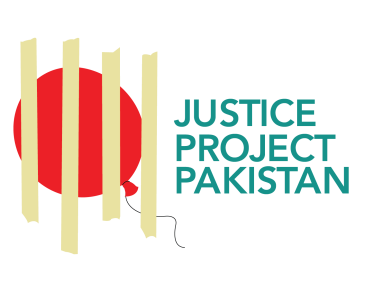 METHODOLOGY
Individual “crucial” Cases 
Analysis of over 140 reported cases under the Juvenile Justice System Ordinance, 2000 (JJSO) 
Interviews with Stakeholders 
Government Representatives 
Civil Society Activists and Organisations 
Lawyers
International Legal Experts
Law Enforcement 
Judiciary
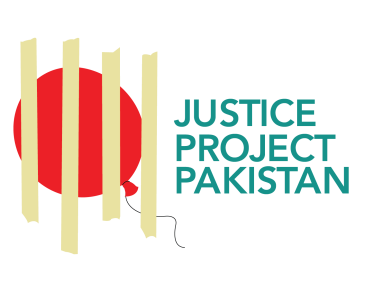 [Speaker Notes: JPP clients – JPP meets clients]
INTERNATIONAL LAW AND EXECUTIONS OF JUVENILE OFFENDERS
Executions of Juvenile Offenders is prohibited under the United Nations Convention on the Rights of the Child (UNCRC) and the International Covenant on Civil and Political Rights (ICCPR)

UN Economic and Social Council (ECOSOC) Safeguards Guaranteeing Protection of the Rights of Those Facing the Death Penalty

Juvenile Justice System Ordinance, 2000

Juvenile Justice System Bill, 2015
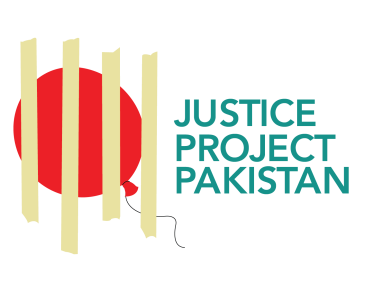 A. Lack of Retrospective Force
Presidential Notification No. F.8/41/2001-Ptns dated 13.12.2001 under Article 45 of the Constitution of Pakistan. 
Ziaullah v. Najeebullah (PLD 2003 SC 656) : Age Determination can only be carried out by Session Judge under S. 7 JJSO. 
Government of Punjab letter to Registrar of the Lahore High Court dated 18.08.2003: 
Automatic remission of sentences for all juveniles sentenced to death prior to JJSO (even after exhaustion of all appeals)
List of Juveniles request for whose inquiries are to be forwarded prior to the Sessions Courts by the Home Department
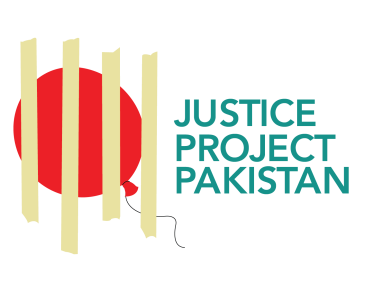 Inquiries Denied
Muhammad Anwar 
Sentenced to death in 1998 at the age of 17 years 
No inquiry has been conducted into age despite four applications 

Muhammad Azam  
Copies of birth certificate, jail records ad copy of birth roll confirm he was 17 at the age of commission of offence 
Jail sent a letter to the trial court on 9.08.2004 for determination of age- rejected on account of Court becoming fuctus officio.
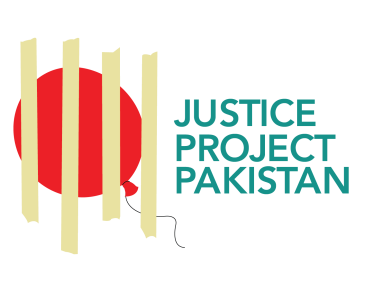 B. Lack of Age Determination Protocols
Less than 34 percent  of births are registered and almost 46 percent of the population has no form of registration. Registration rates vary drastically between provinces and wealth quintiles. 
In the absence of proof, police rely upon visual assessments of physical appearance under S. 342 Cr.P.C.  
JJSO provides limited guidance upon the determination of age. No benefit of doubt combined with lack of birth registration creates an impossible situation. 
Ansar Iqbal: No presumption of correctness attached to Government Records
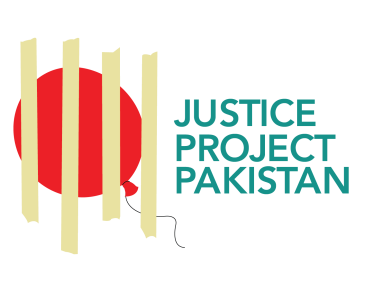 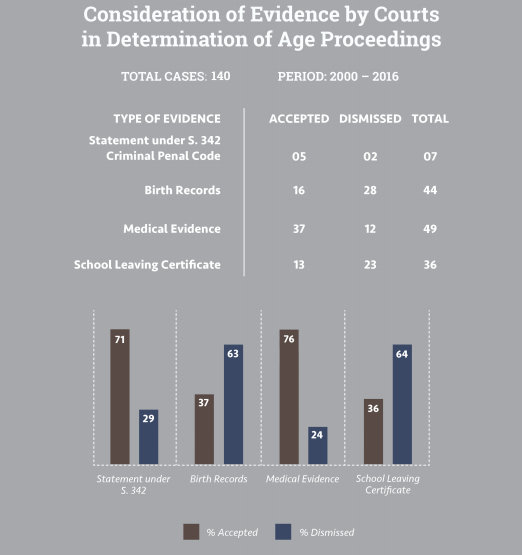 Conflicting Judgments
C. NO SAFEGUARDS FOR TERRORISM TRIALS
JJSO only applies “in addition to” laws (Section 14) 
No uniform jurisprudence on the application of JJSO over terrorism offences tried under the Anti Terrorism Act, 1997 (ATA) 
Les than 88% of those convictions under ATA bear no connection to terrorism 
Relaxation of Procedural Safeguards under the ATA increases likelihood of police torture and wrongful convictions. 
Muhammad Amin: 
Amin was 17 in 1998 when he arrested for murder in a botched burglary. 
He was convicted for murder and given 2 death sentences by a Special ATC
Tortured into giving a confession 
Court relied upon an incorrect medical examination of age by the doctor who came to treat his injuries
He was pardoned for murder however, his execution was carried out.
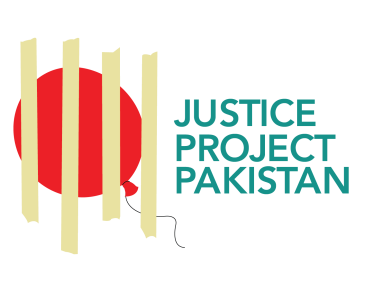 Recommendations
Reinstate the Moratorium on the Death Penalty and Launch an inquiry into cases where evidence of juvenility exists
Formulate and enforce Age Determination Protocols
Admit post-conviction reviews on the basis of new evidence
Publish data on juveniles on death row
Amend the Anti- Terrorism Act, 1997
Implement the Presidential Notification
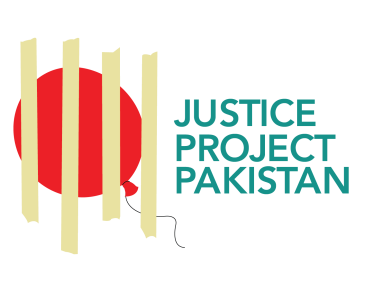